Работа с АИС «Образовательный портал»при проведении образовательного процесса в дистанционной формедля преподавателей
Для незарегистрированных пользователей необходимо обратиться к Якасовой Наталье Викторовнедля получения пригласительного кода (e-mail: ice@khsu.ru)
Для зарегистрированных пользователей
в случае утери логина/пароля необходимо воспользоваться ссылкой «Восстановить пароль» или написать Якасовой Наталье Викторовне (e-mail: ice@khsu.ru) с указанием фамилии, имени и отчества полностью. На эл. ящик с которого было отправлено письмо придут новые данные (логин или пароль)
Для работы преподавателя в АИС «Образовательный портал» необходимо зайти на сайт http://edu.khsu.ru и ввести свой логин и пароль и нажать на кнопку Войти.
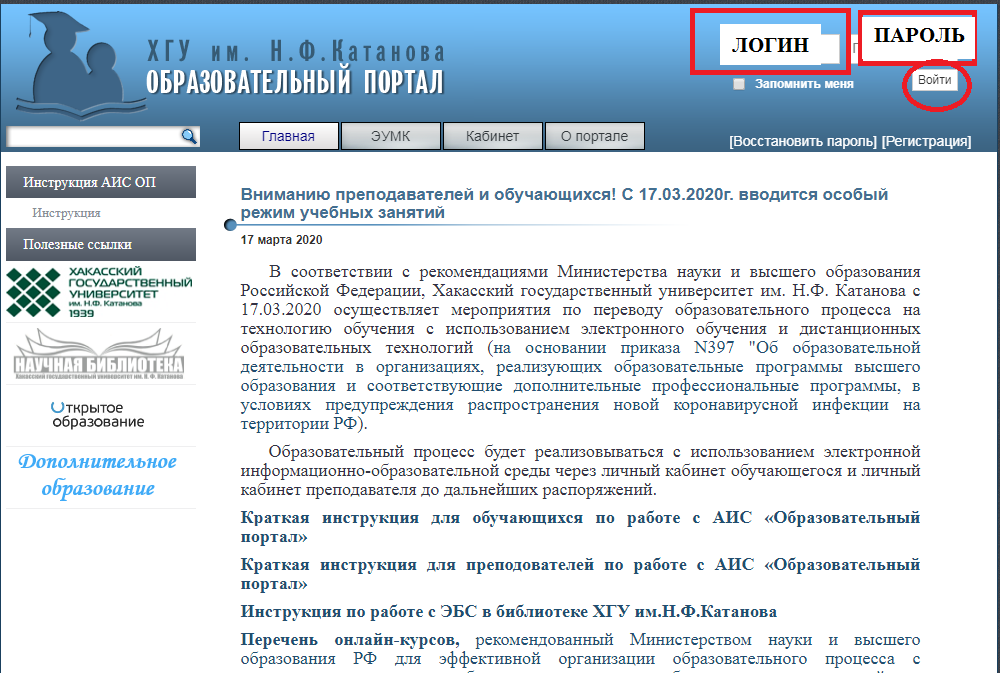 После авторизации в АИС «Образовательный портал» преподаватель автоматически попадает в личный кабинет
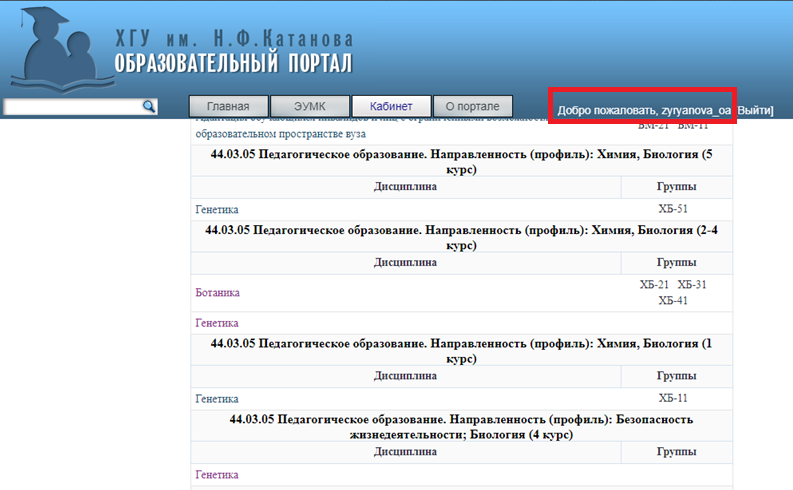 Для преподавателей, у которых личный кабинет пустой, т.е. Вы не загружали в него ЭУМК по преподаваемым дисциплинам, необходимо:
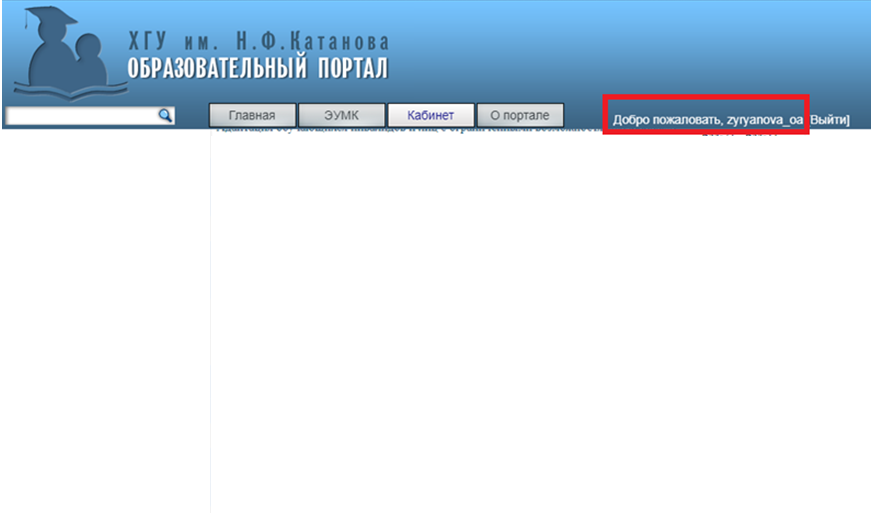 выбрать на странице «ЭУМК»
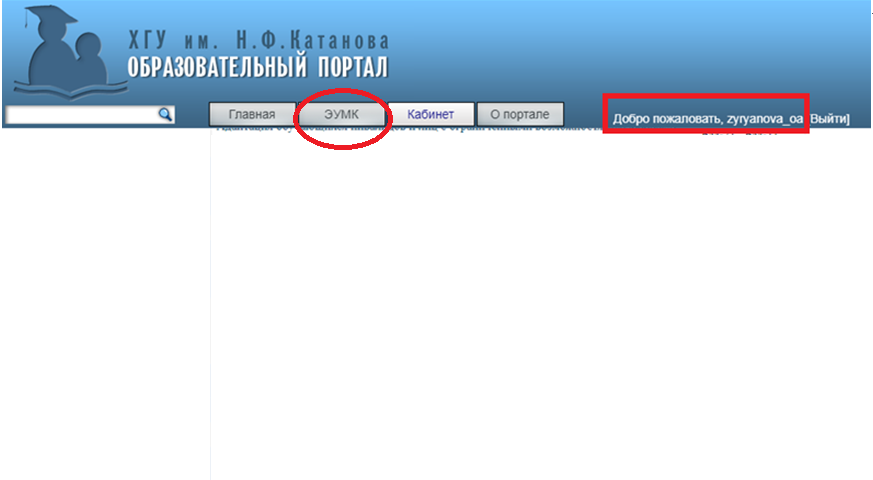 выбрать институт в котором преподаете дисциплину
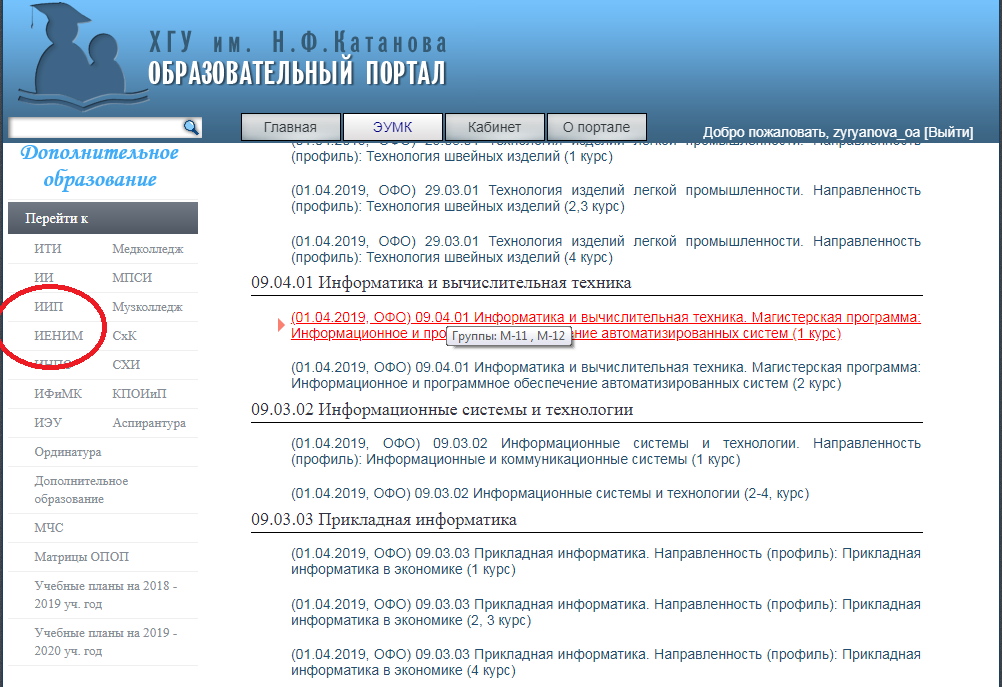 учебный план
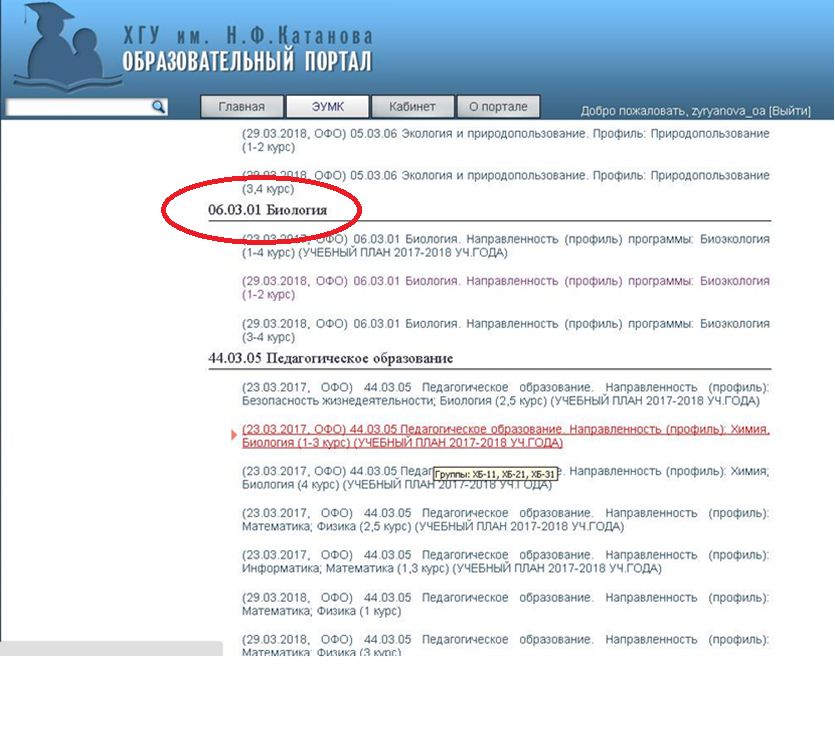 дисциплину, по которой будет происходить обучение
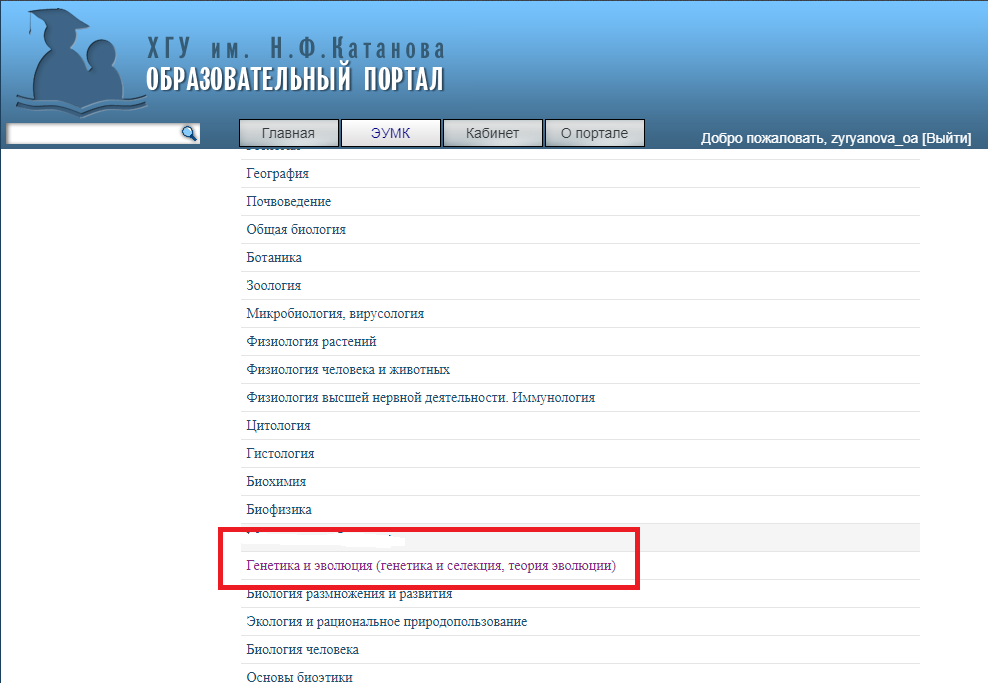 подать «Заявку на доступ к дисциплине»
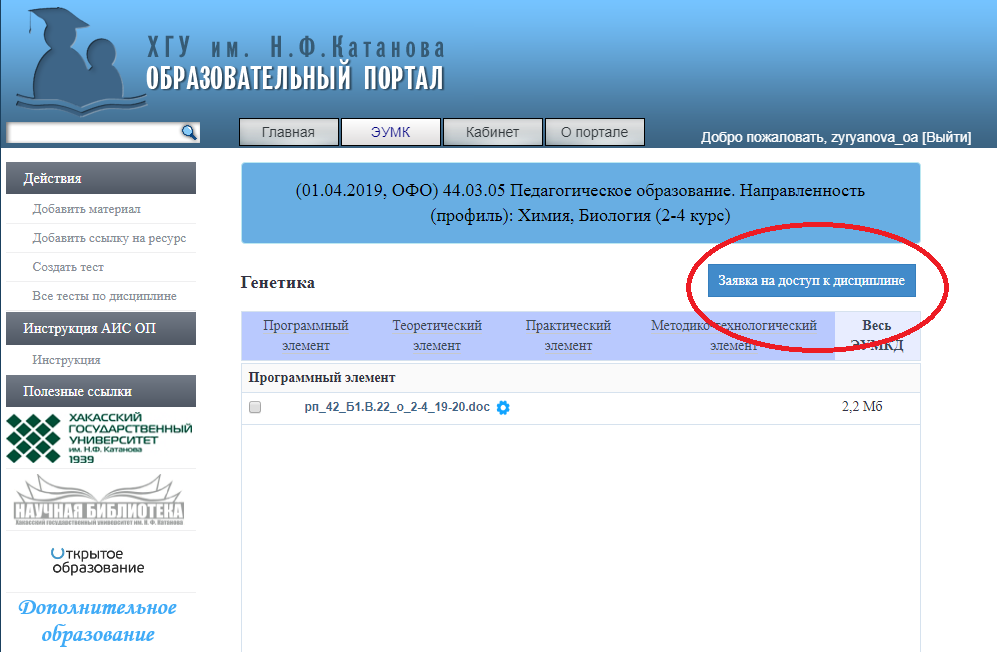 дождаться рассмотрения заявки администратором образовательного портала института, в котором реализуется дисциплина.
Дисциплина, по которой администратором образовательного портала одобрена электронная заявка, автоматически отображается в личном кабинете преподавателя
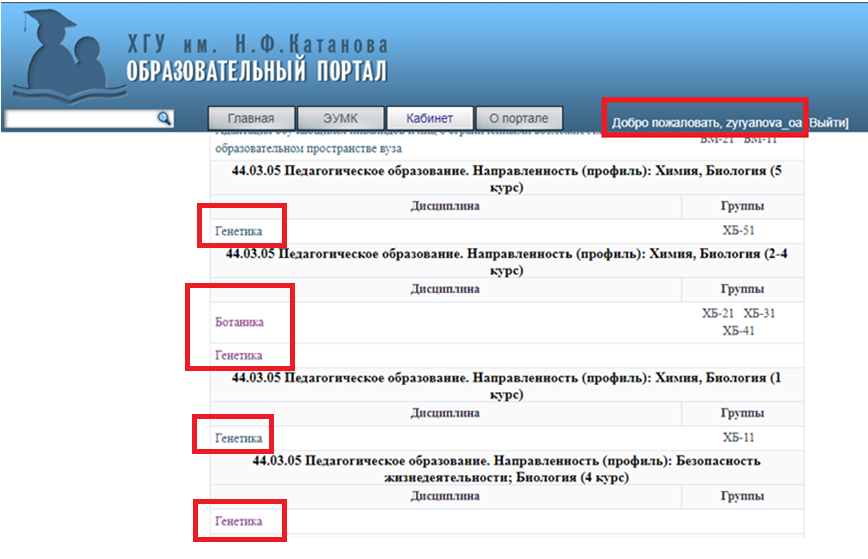 Размещение элементов ЭУМКД. 

Для размещения элемента ЭУМКД в АИС «Образовательный портал» необходимо: 
1. В дисциплине воспользоваться сервисом «Действия – Добавить материал»/ «Добавить ссылку на ресурс»;
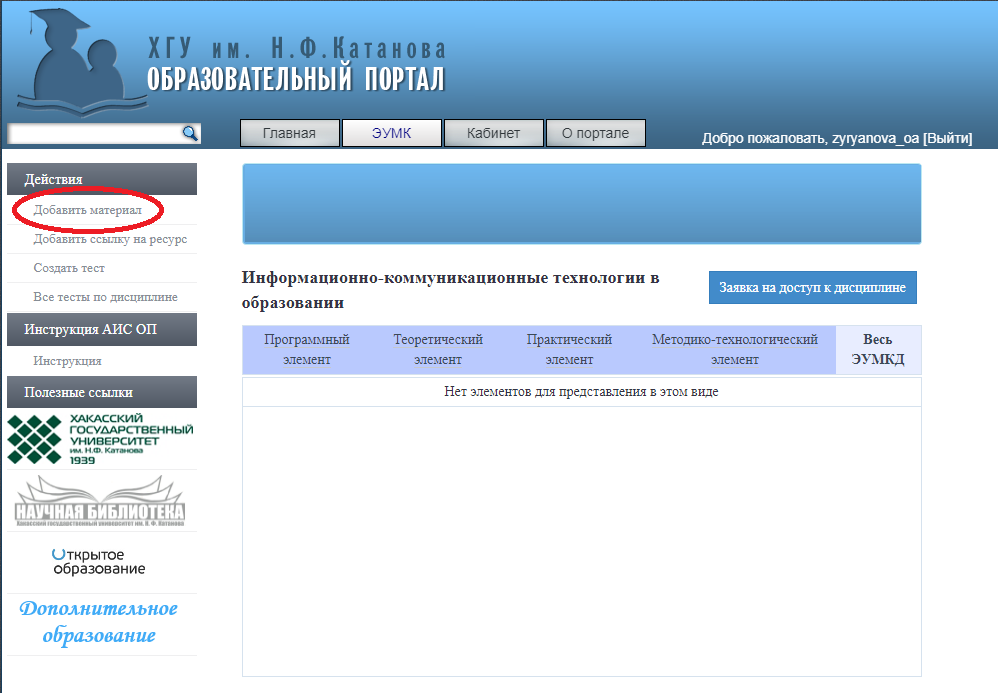 2. В открывшемся окне из раскрывающегося списка выбрать вид размещаемого элемента ЭУМКД, выбрать файл для размещения и сохранить изменения. При размещении ссылки на ресурс необходимо указать электронный адрес ссылки и название ресурса, которое будет отображаться на портале и сохранить изменения;
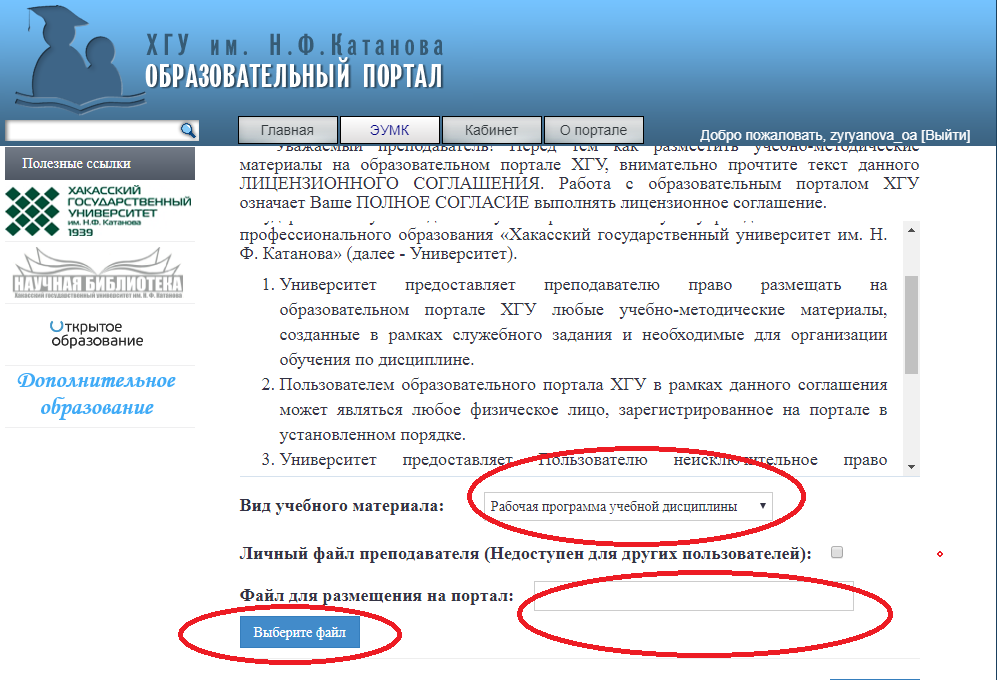 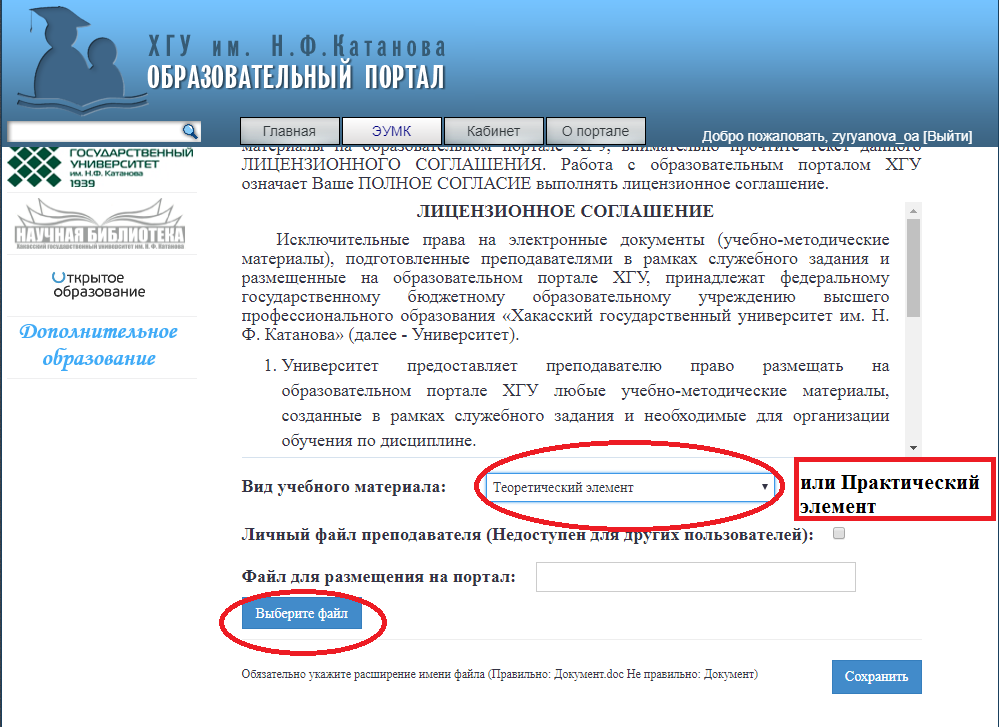 3. Дождаться одобрения размещаемого элемента ЭУМКД администратором образовательного портала и работать с материалами.
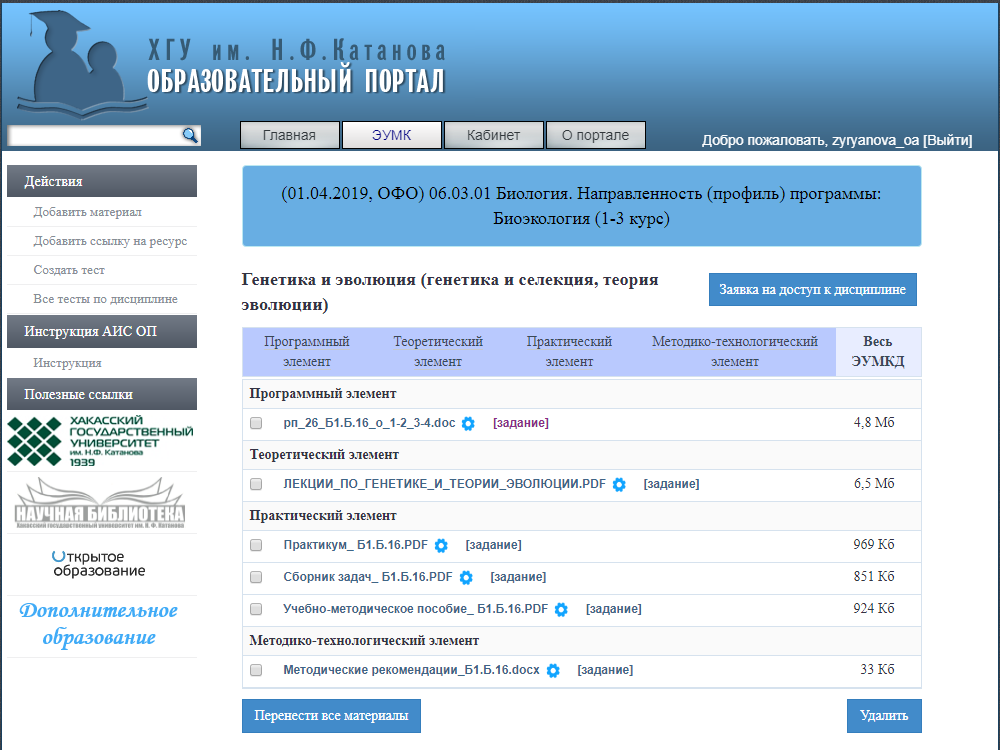 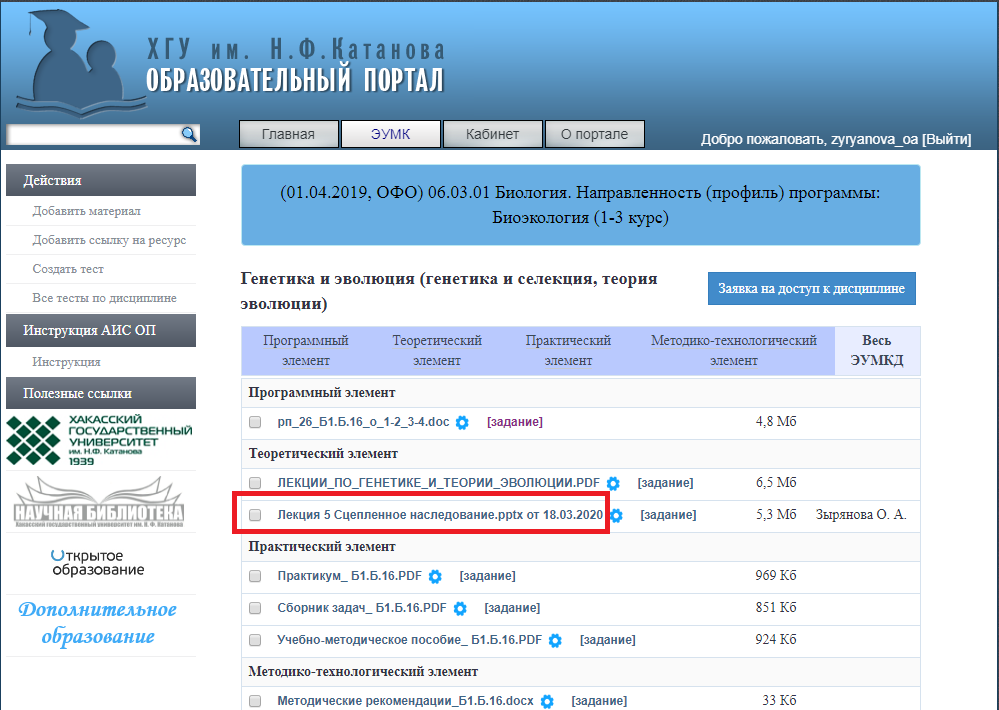 Для создания задания необходимо: 
1. В дисциплине выбрать учебный материал, по которому будет выдано задание и пройти по ссылке «Задание» напротив выбранного вида учебного материала
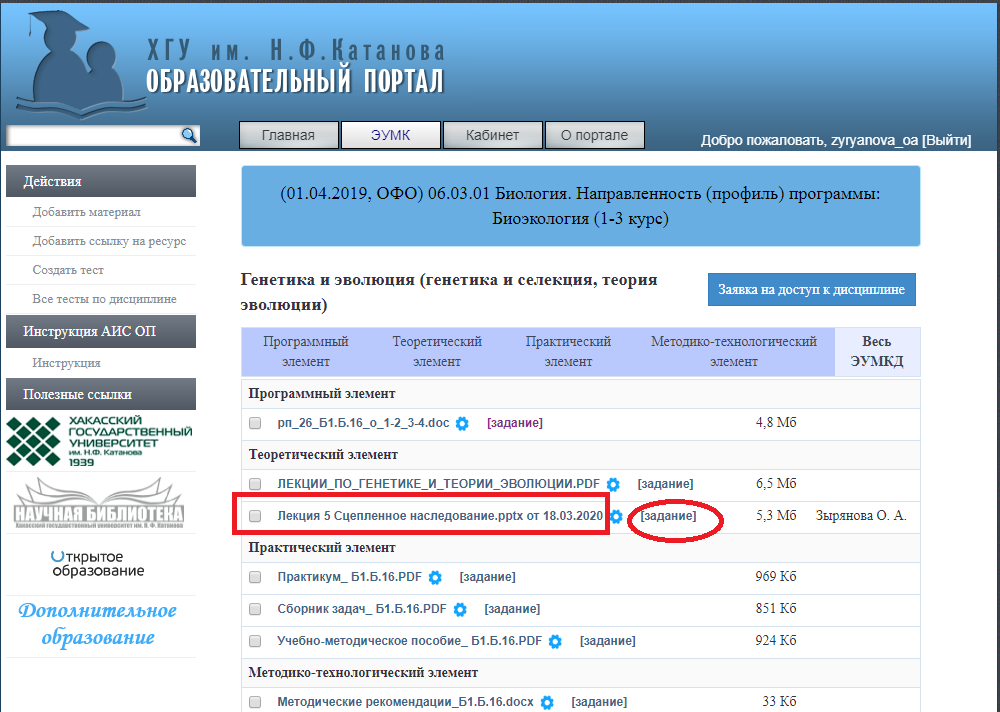 2. В открывшемся окне «Создание задания по материалу» указать название задания, из раскрывающегося списка выбрать тип задания, добавить краткое пояснение к заданию (при необходимости) и воспользоваться опцией «Создать задание»
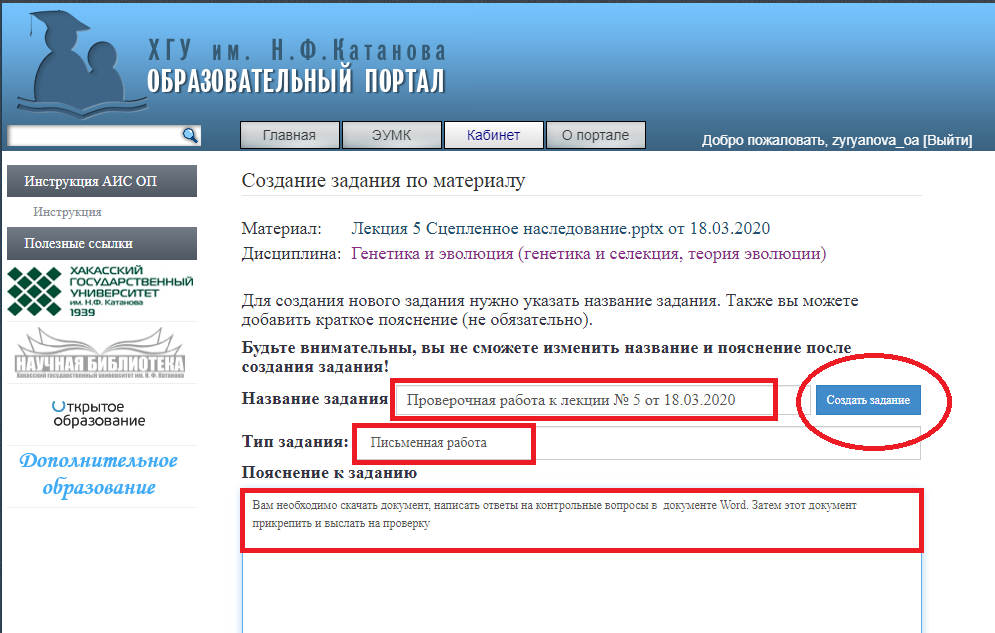 2. Перед Вами открывается список обучающихся, которым будет выдано задание. Вы можете выбрать всех или выдать задание индивидуально. Затем воспользоваться опцией «Выдать задание студентам», при этом обучающиеся получат уведомление о новом задании в личном кабинете АИС «Образовательный портал»;
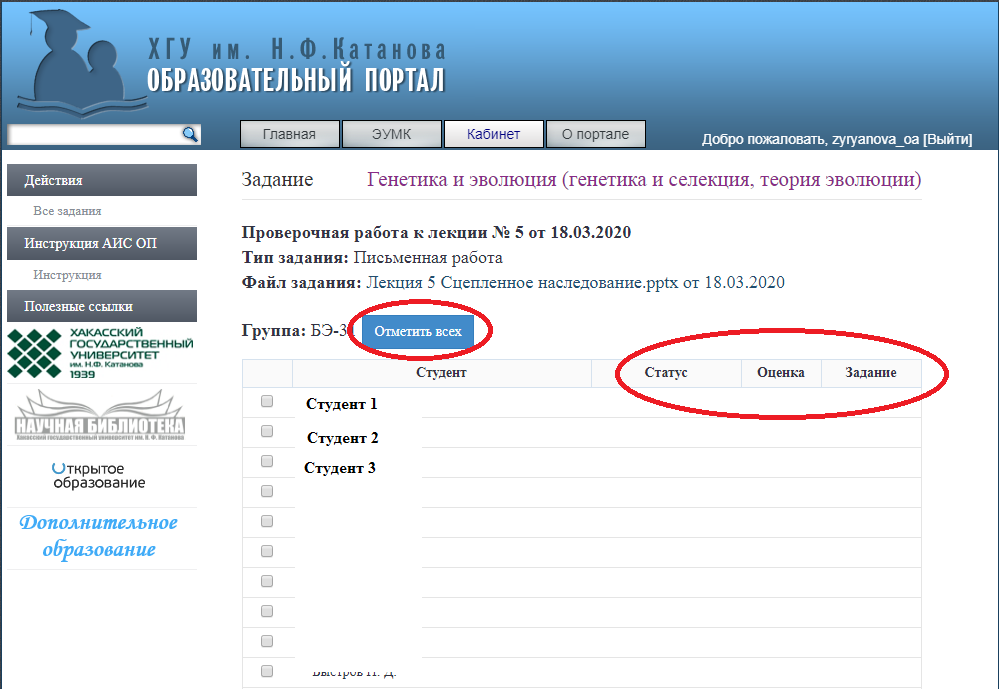 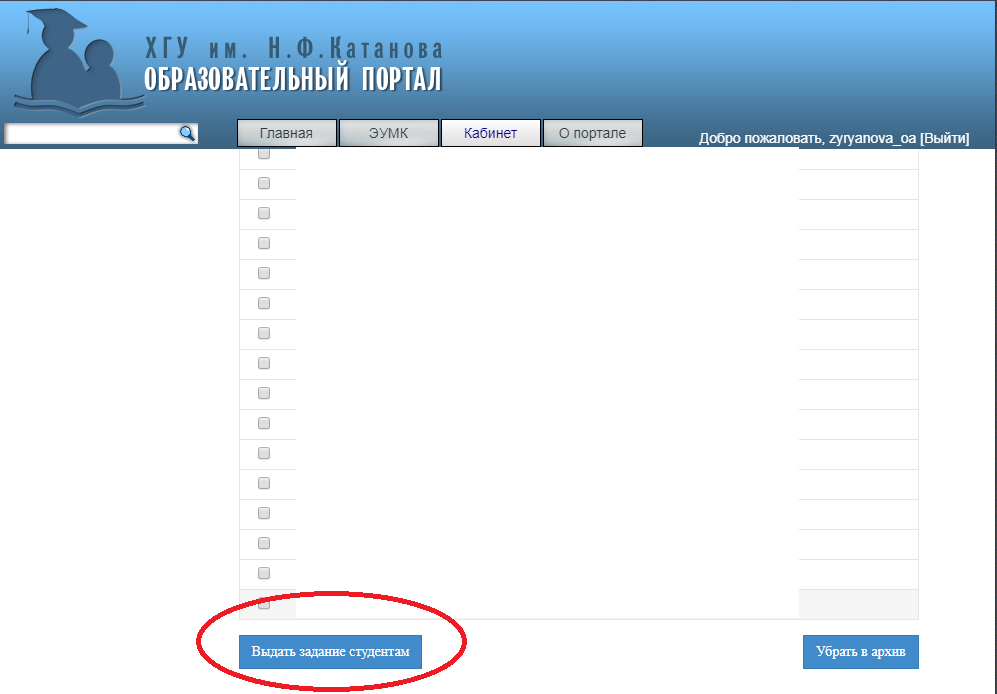 3. После того, как задание будет выдано обучающимся, в сеансе задания появится статус «Ожидается ответ». Статус сохранится до момента получения обратной связи по заданию от обучающегося, после этого статус изменится на «Ответ получен»
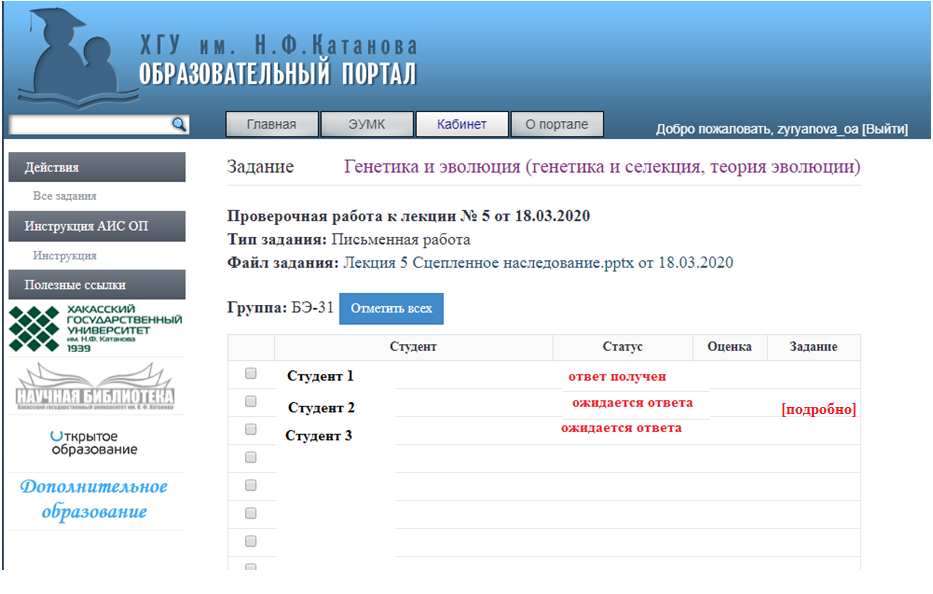 3. У студентов в разделе «Моя успеваемость», «Мои задания» появится выданное Вами задание
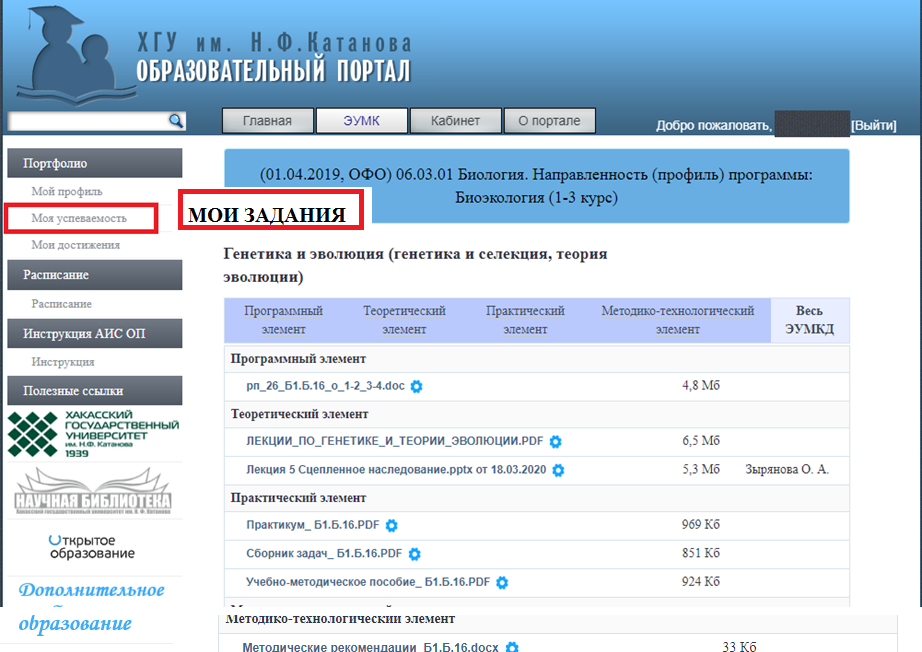 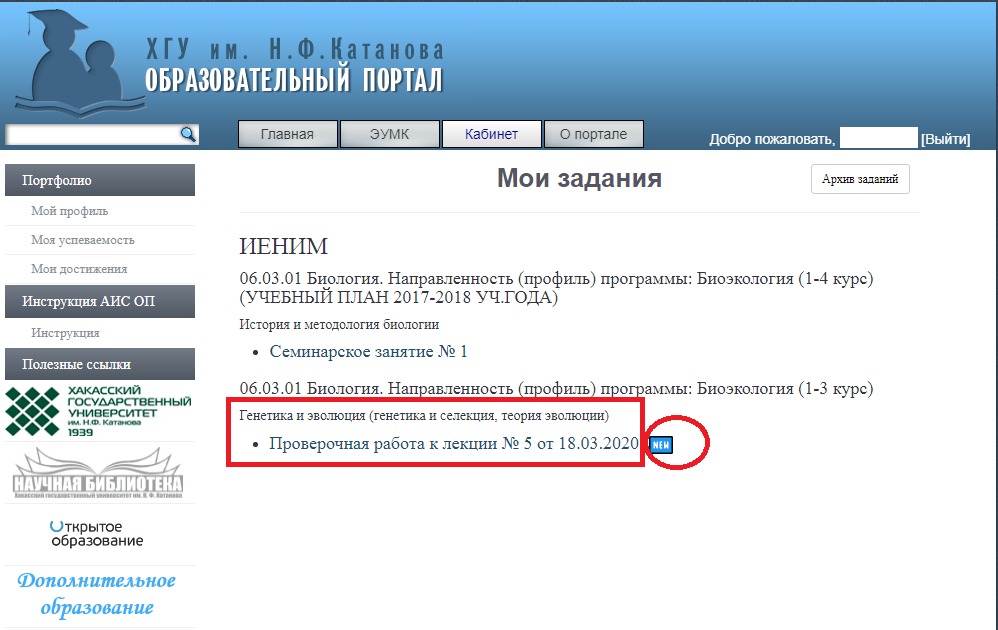 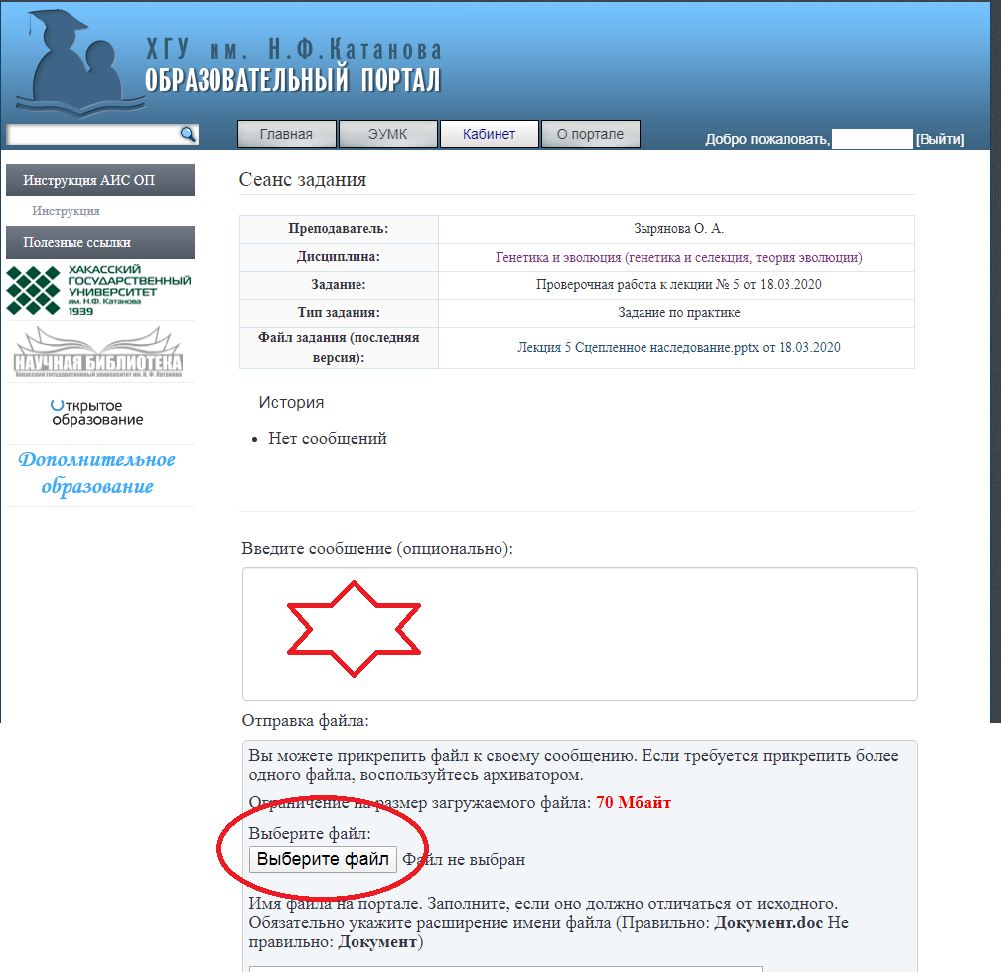 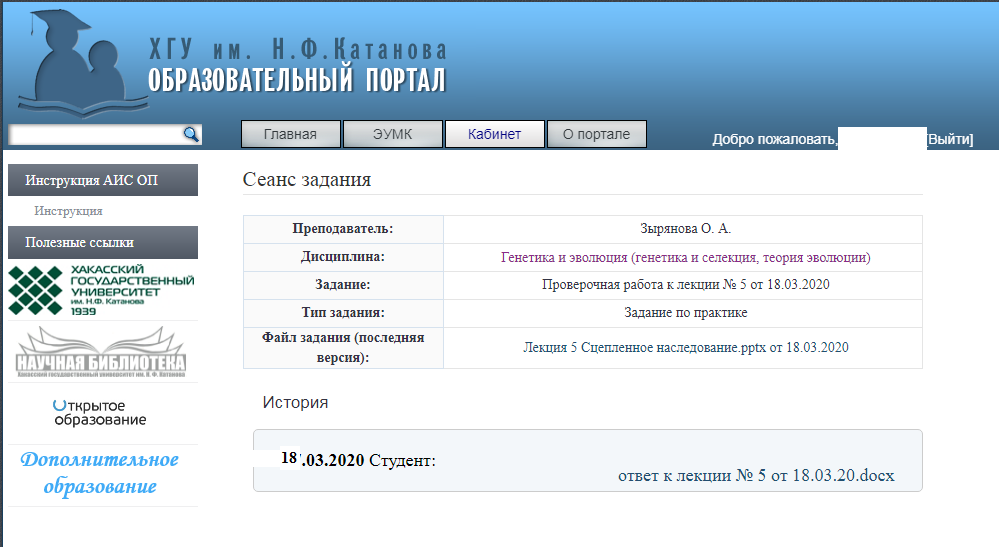 5. Преподаватель может посмотреть выполненные студентами заданий в личном кабинете в разделе «Выданные задания»
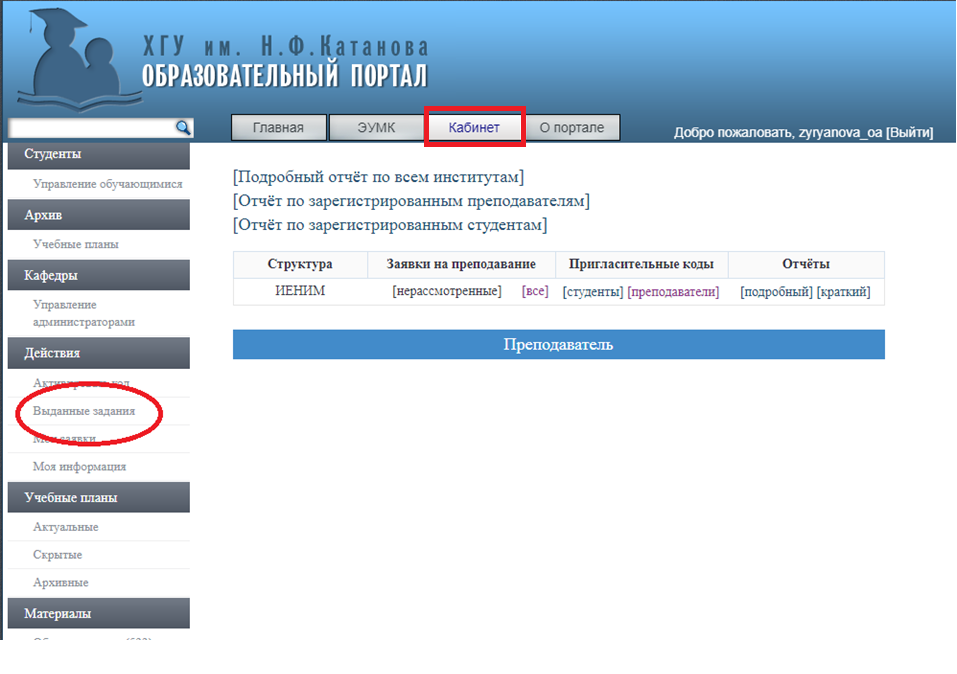 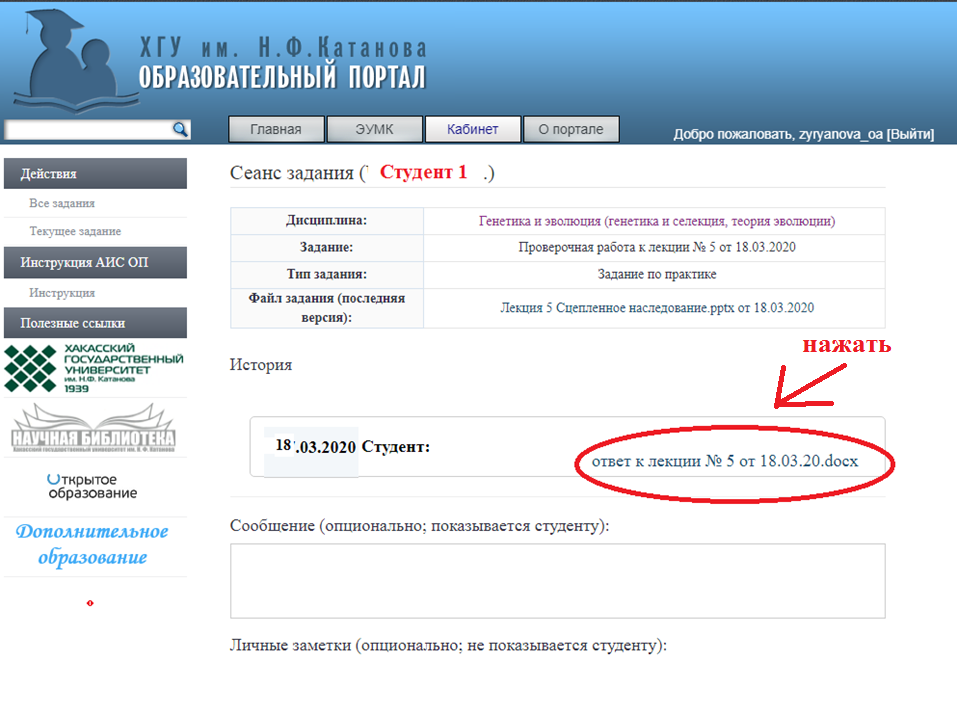 Ответ студента
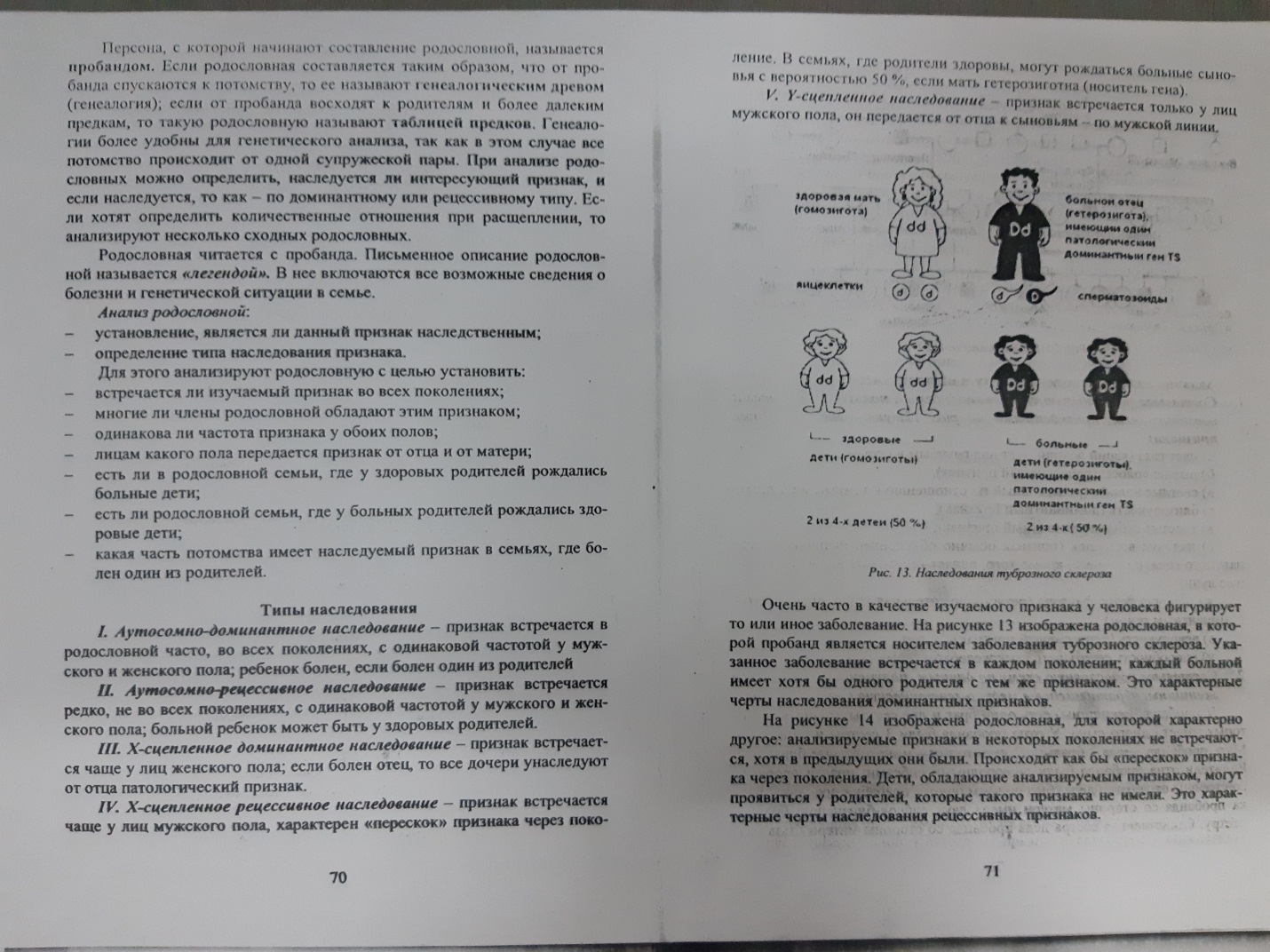 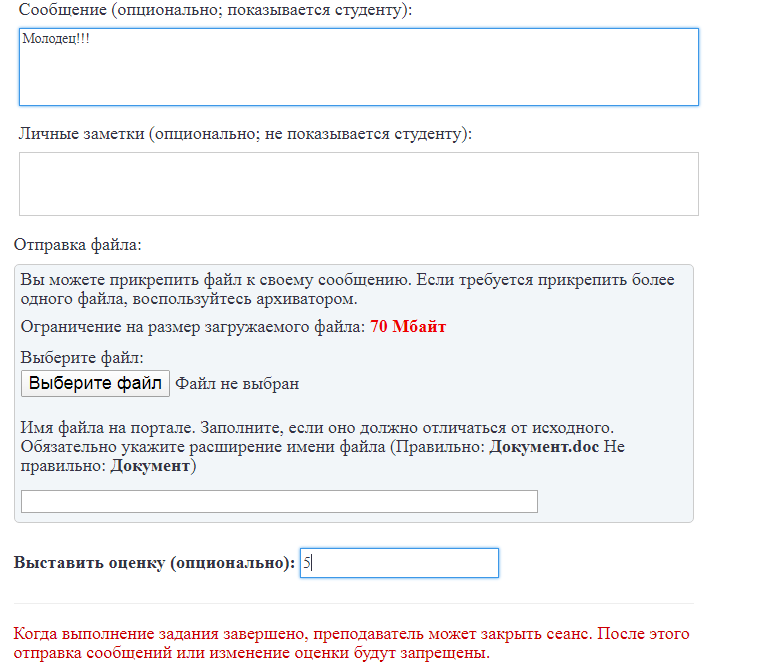 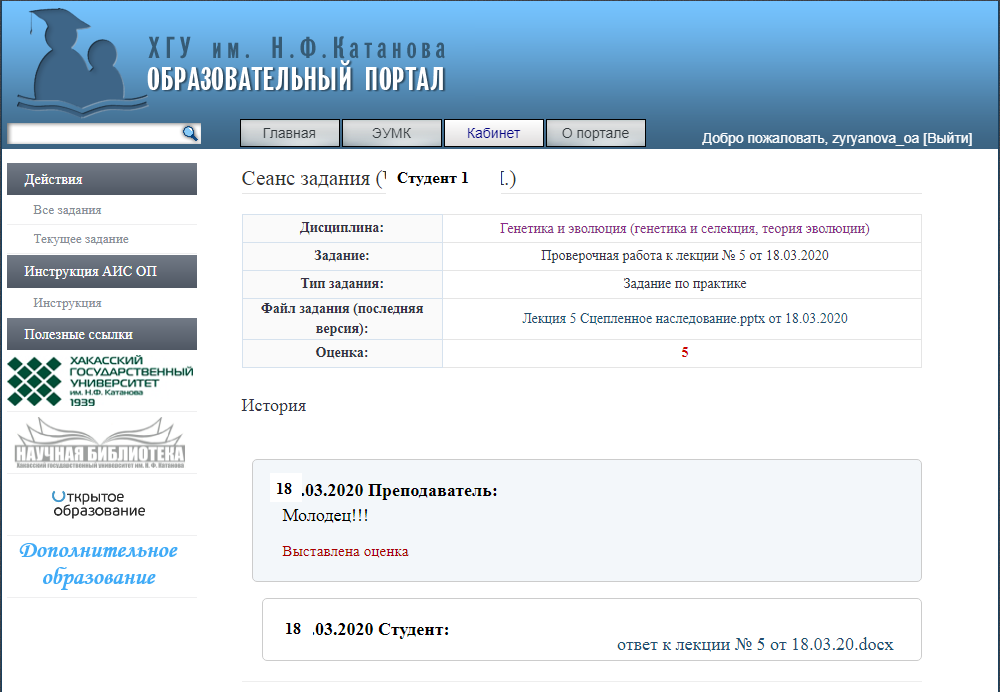 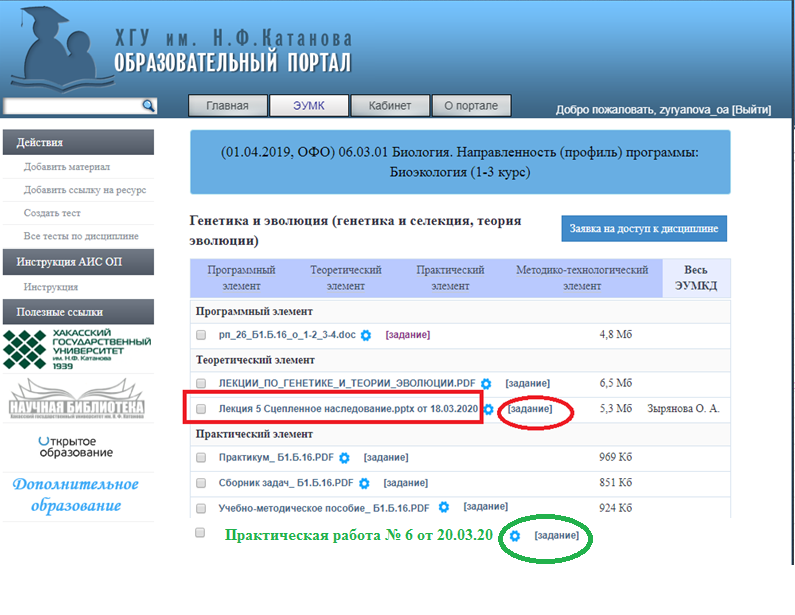 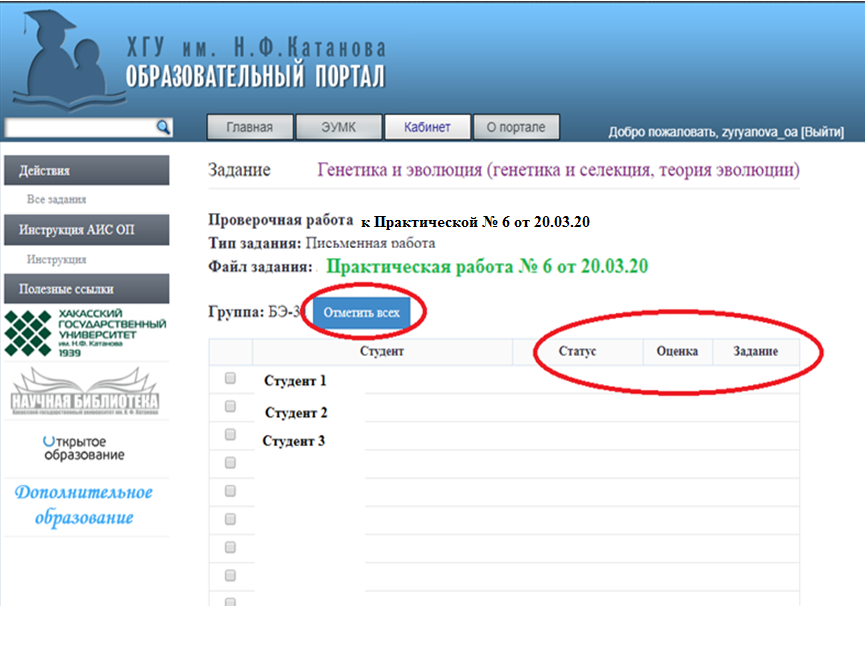 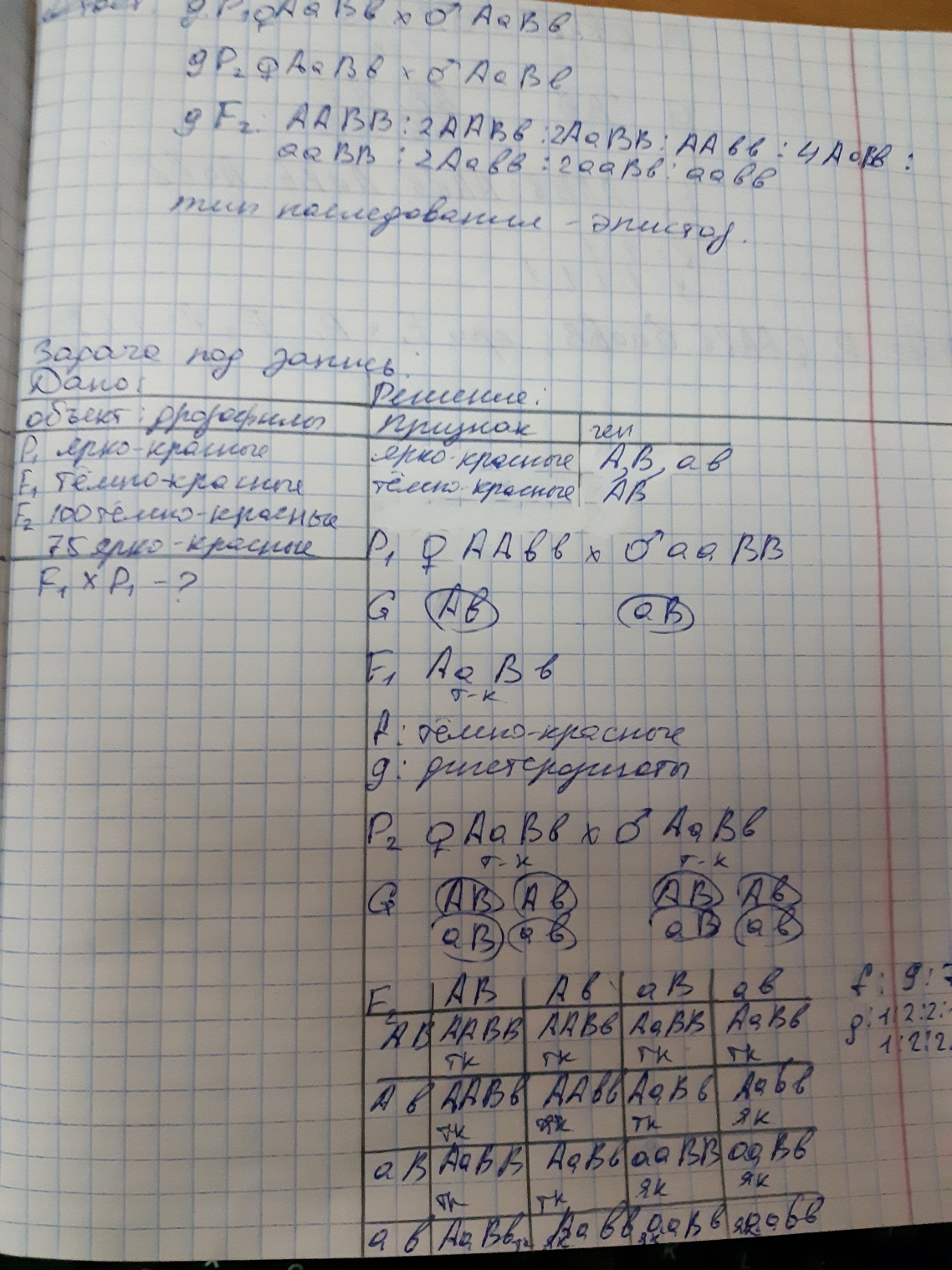 Пример ответа студента к практической работе № 6 от 20.03.2020 (можно выполнить в виде электронного документа в редакторе Word или Excel  или др.)
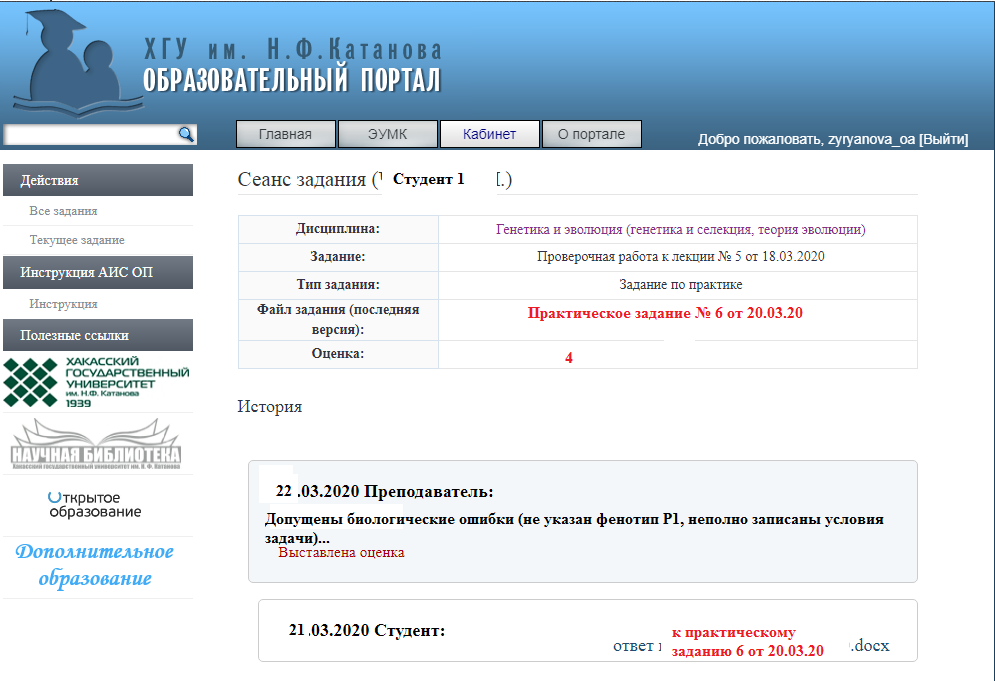 Для создания теста необходимо: 

в дисциплине воспользоваться сервисом «Действия – Создать тест». Заполнить все нужные для Вас поля. Студенты увидят тест в разделе «Моя успеваемость»/ «Мои задания»
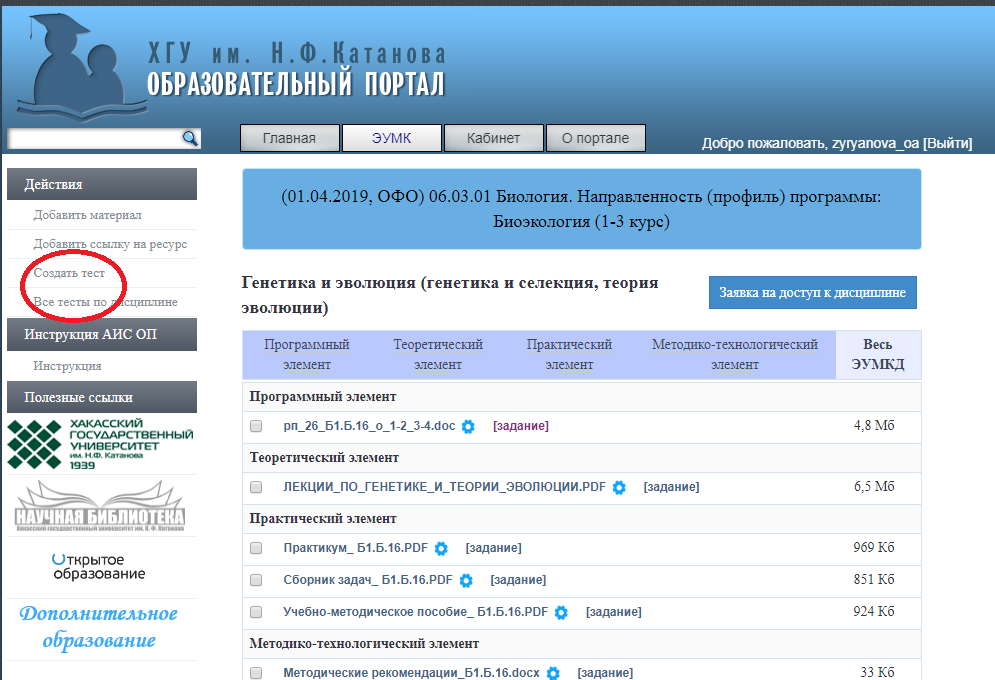 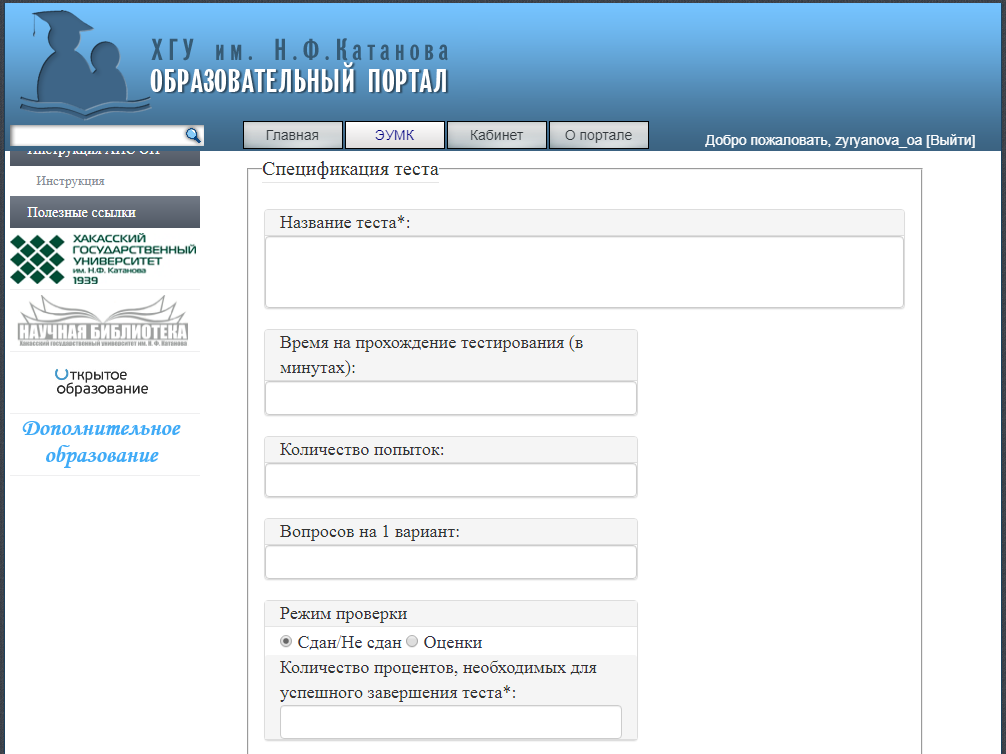 2. Для просмотра результатов тестирования по дисциплине необходимо: 
в дисциплине воспользоваться сервисом «Действия – Все тесты по дисциплине»;
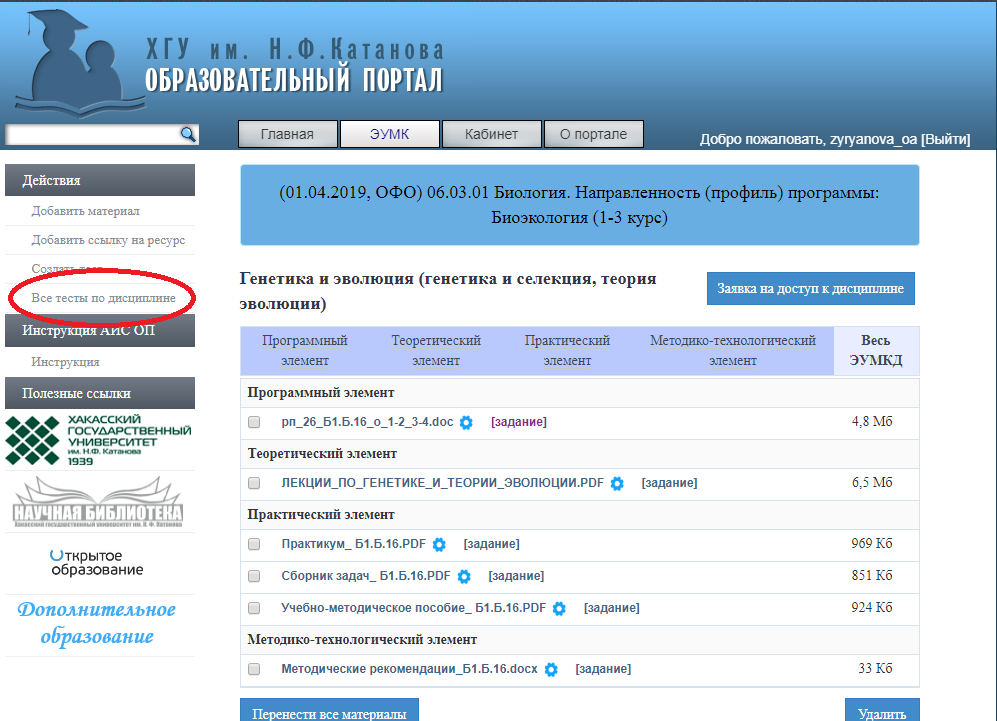 на открывшейся странице выбрать тест для просмотра результатов тестирования и пройти по ссылке теста;
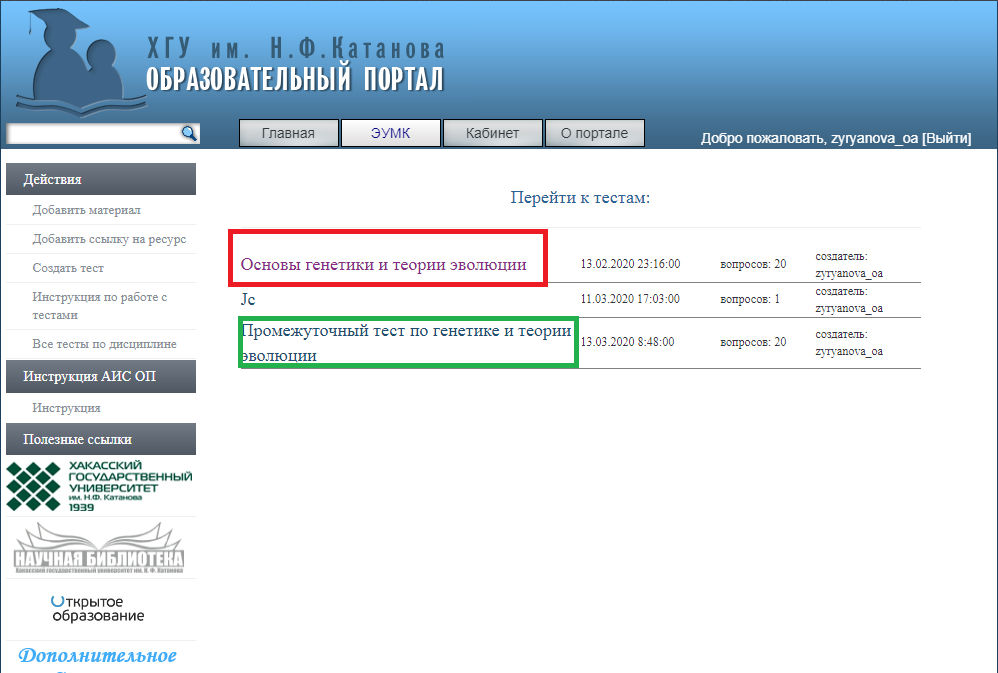 в открывшемся окне воспользоваться сервисом «Просмотреть результаты тестирования»
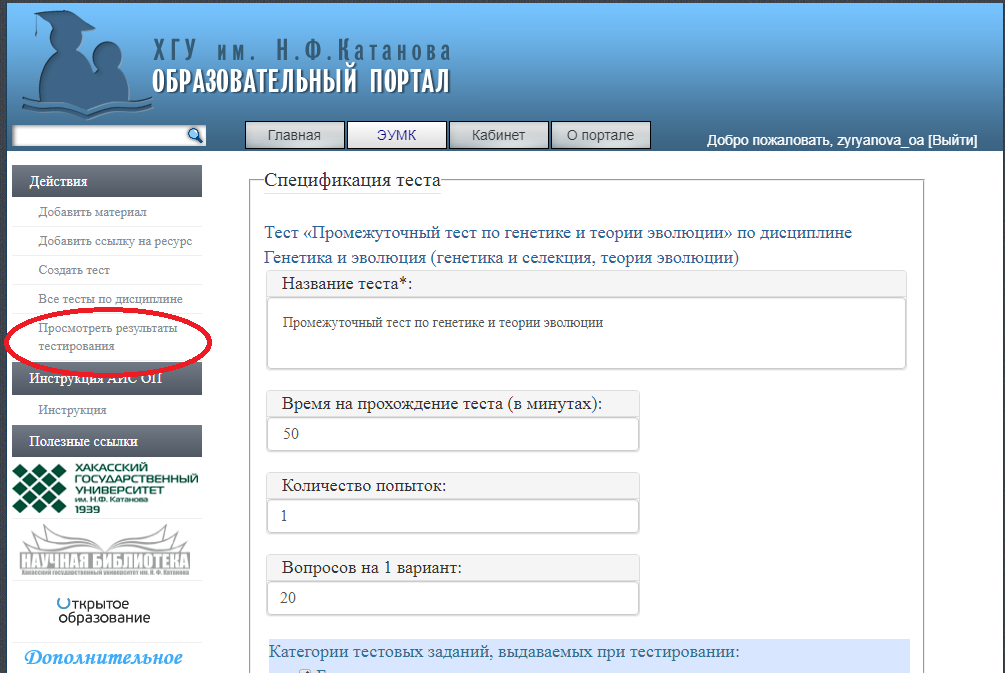 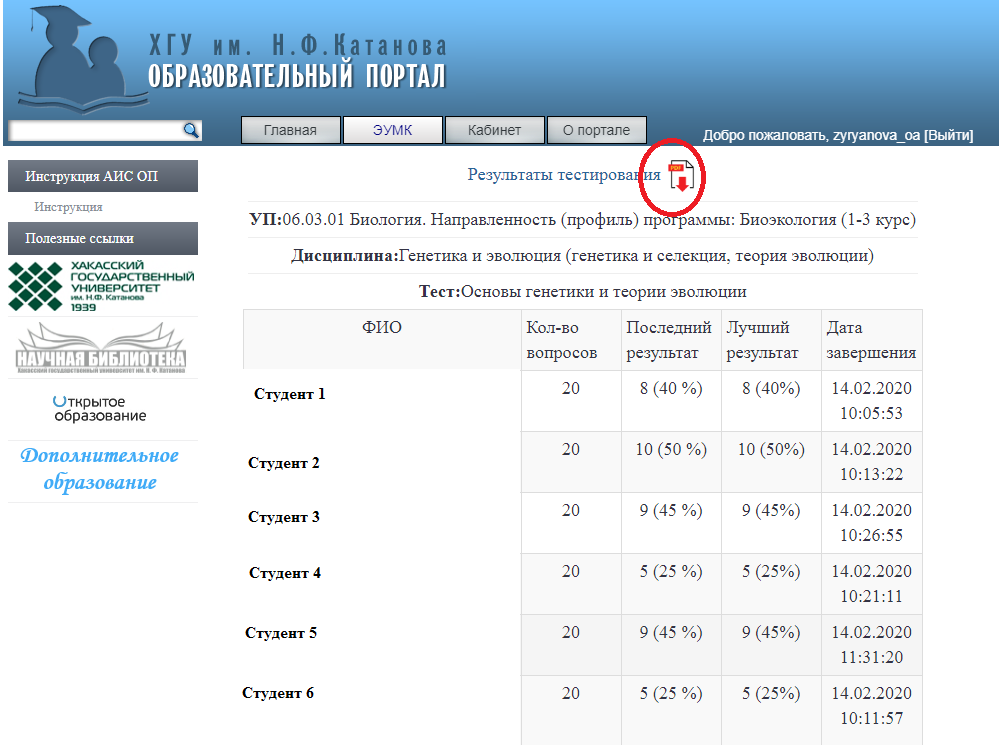 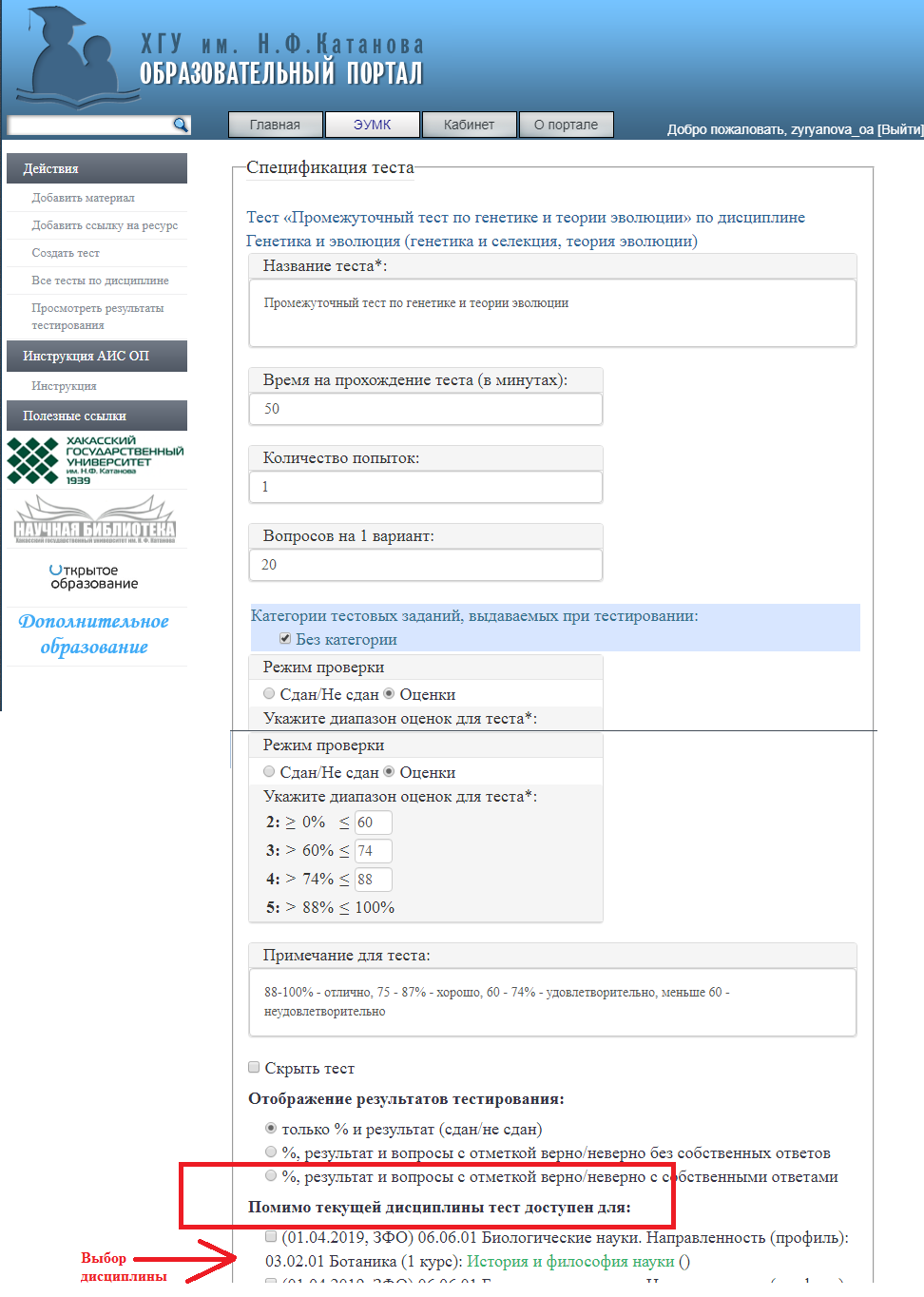 3. Для переноса (копирования) теста необходимо: 
в личном кабинете воспользоваться сервисом «Тестирование – Все тесты»; 
на открывшейся странице выбрать тест, который нужно просмотреть/скорректировать, и пройти по ссылке теста; 
в спецификации теста в разделе «Помимо текущей дисциплины тест доступен для:…» выбрать дисциплины, в которые требуется перенести (скопировать) тест и пройти по ссылке «Обновить» для сохранения изменений.